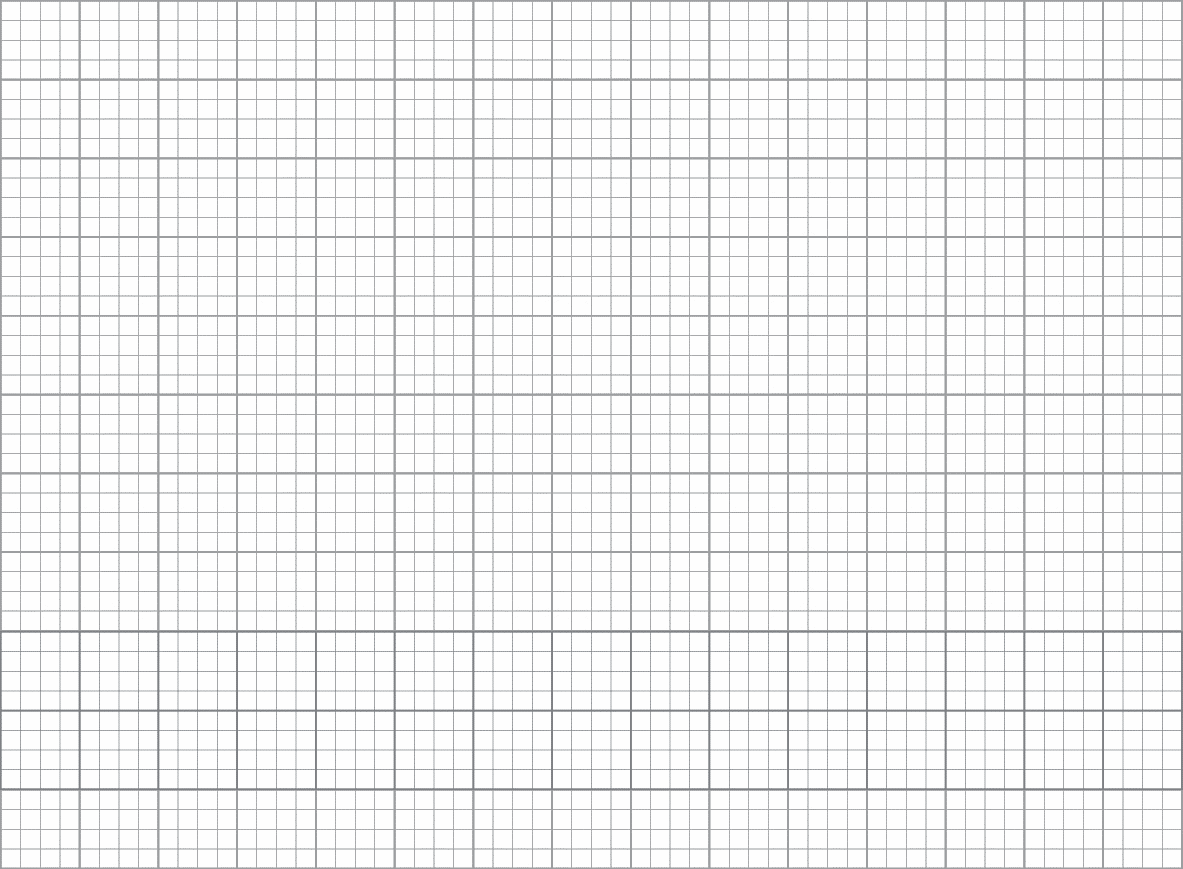 Thứ tư ngày 23 Ǉháng 2 năm 2022
Toán
Bài 46 : Luyện tập ( Tiết 2 – trang 35,36)
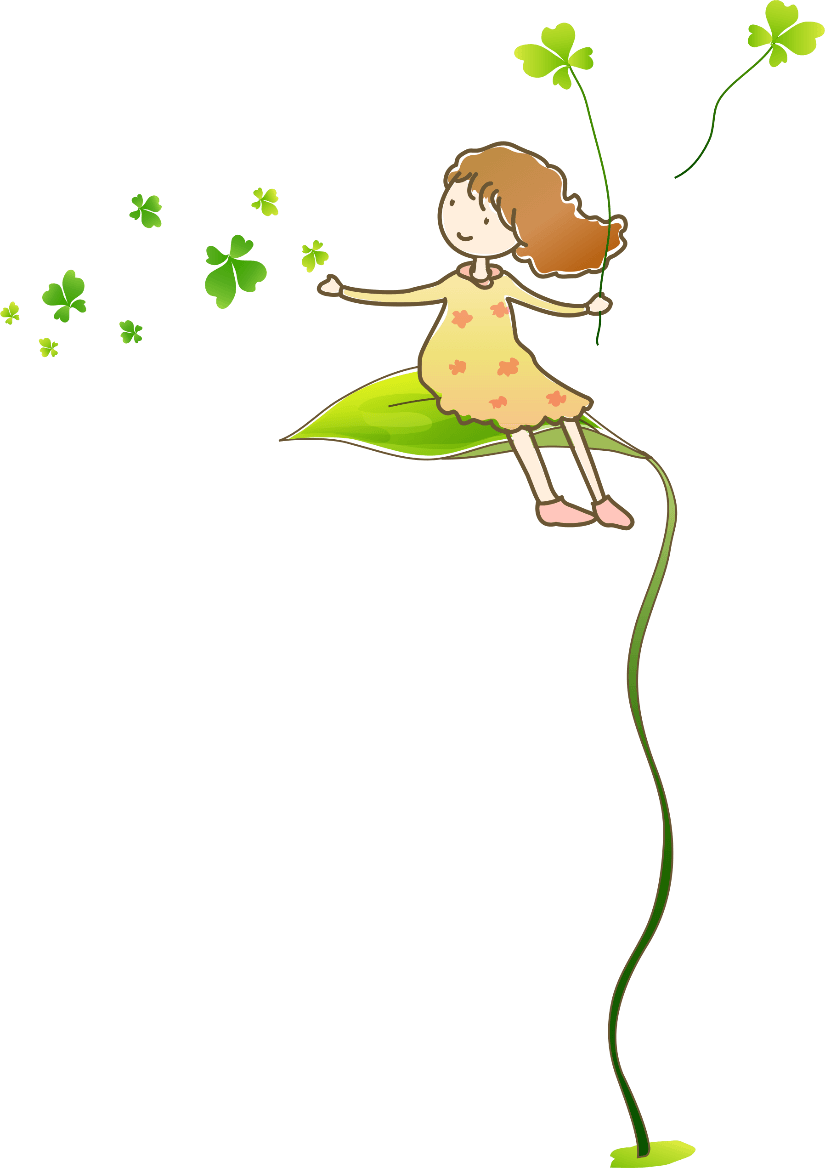 Khởi động
Quả trứng kì diệu
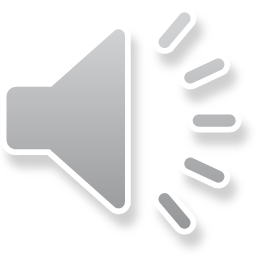 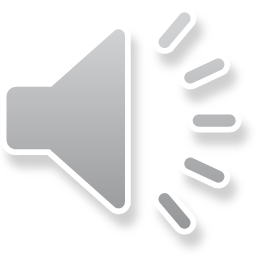 Đến bài mới
Xin chào tất cả các bạn!
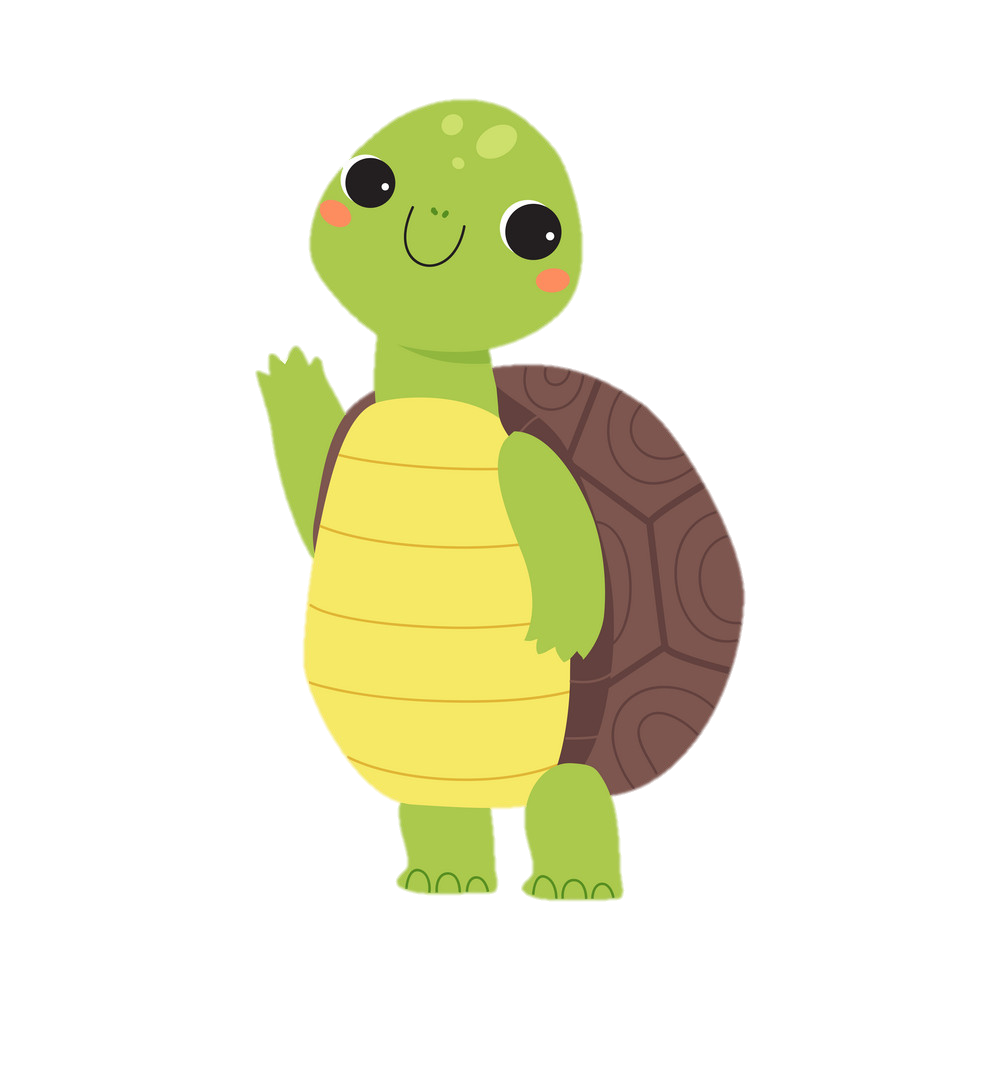 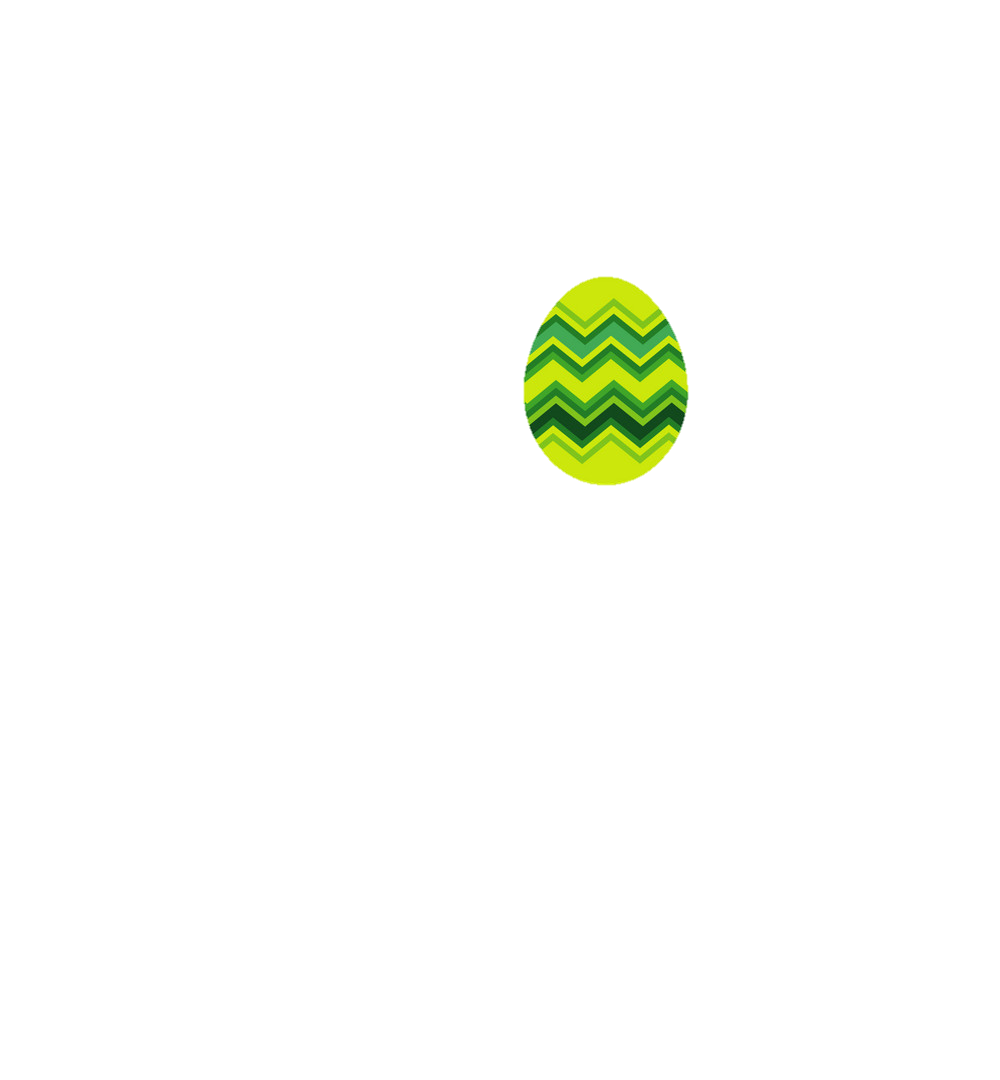 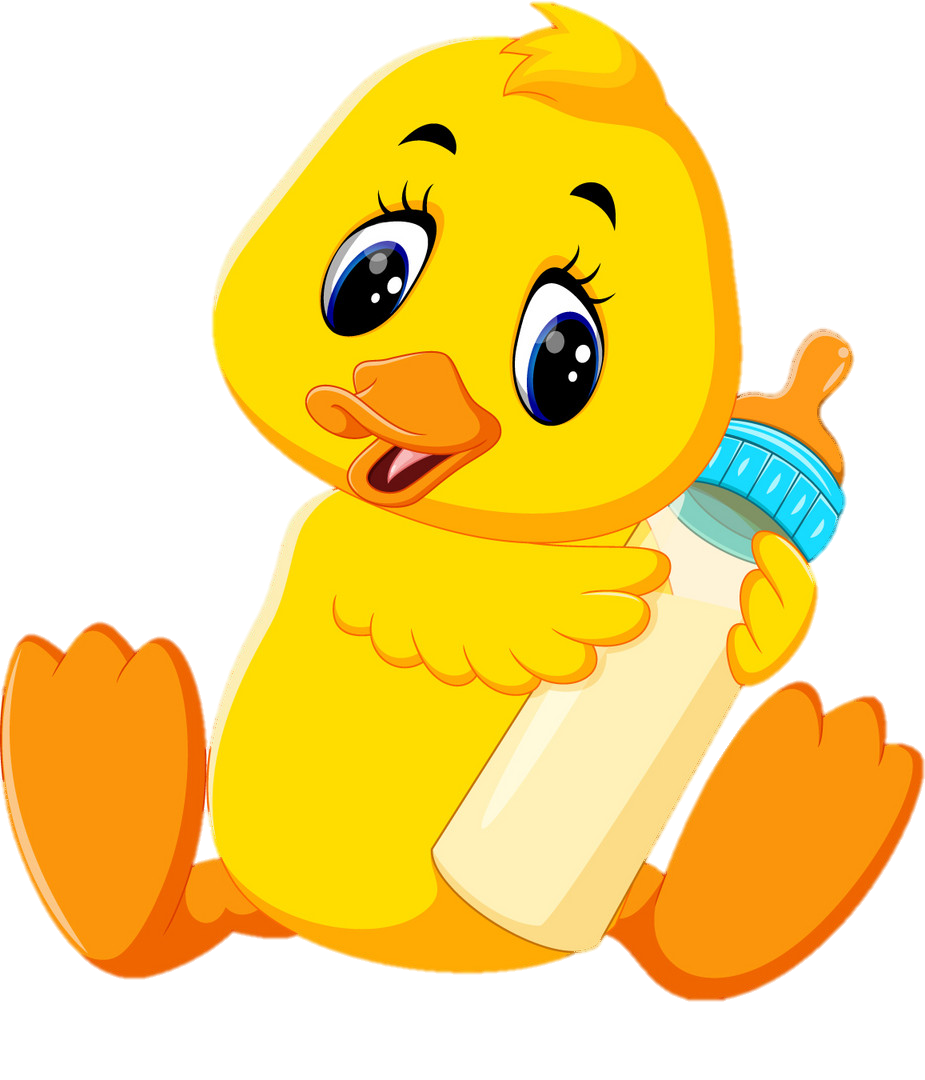 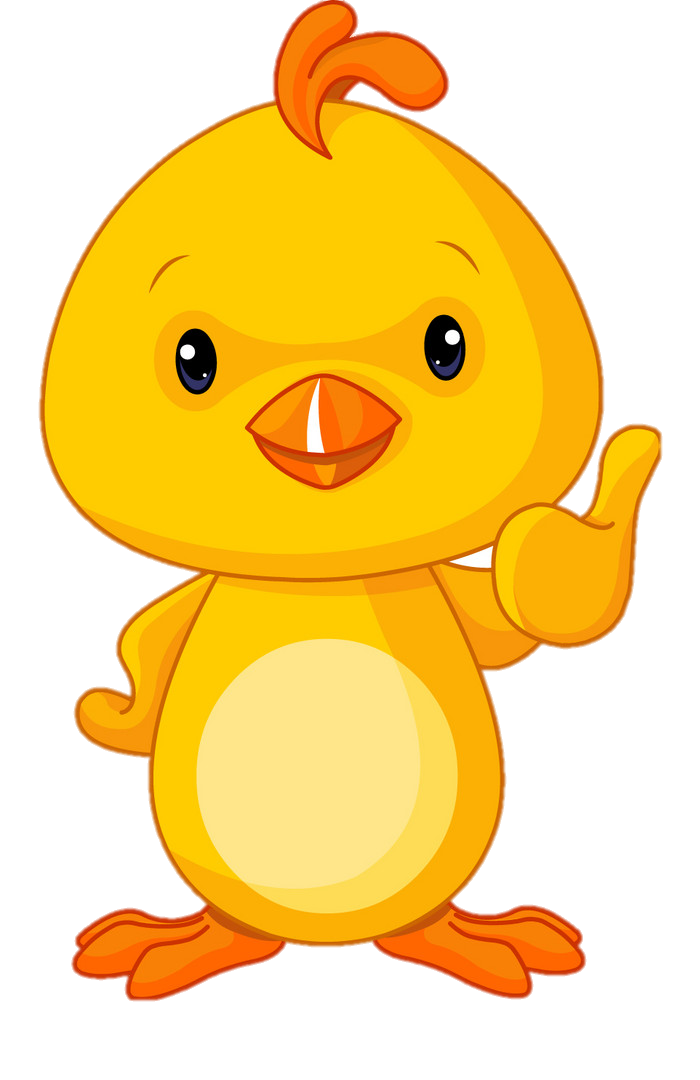 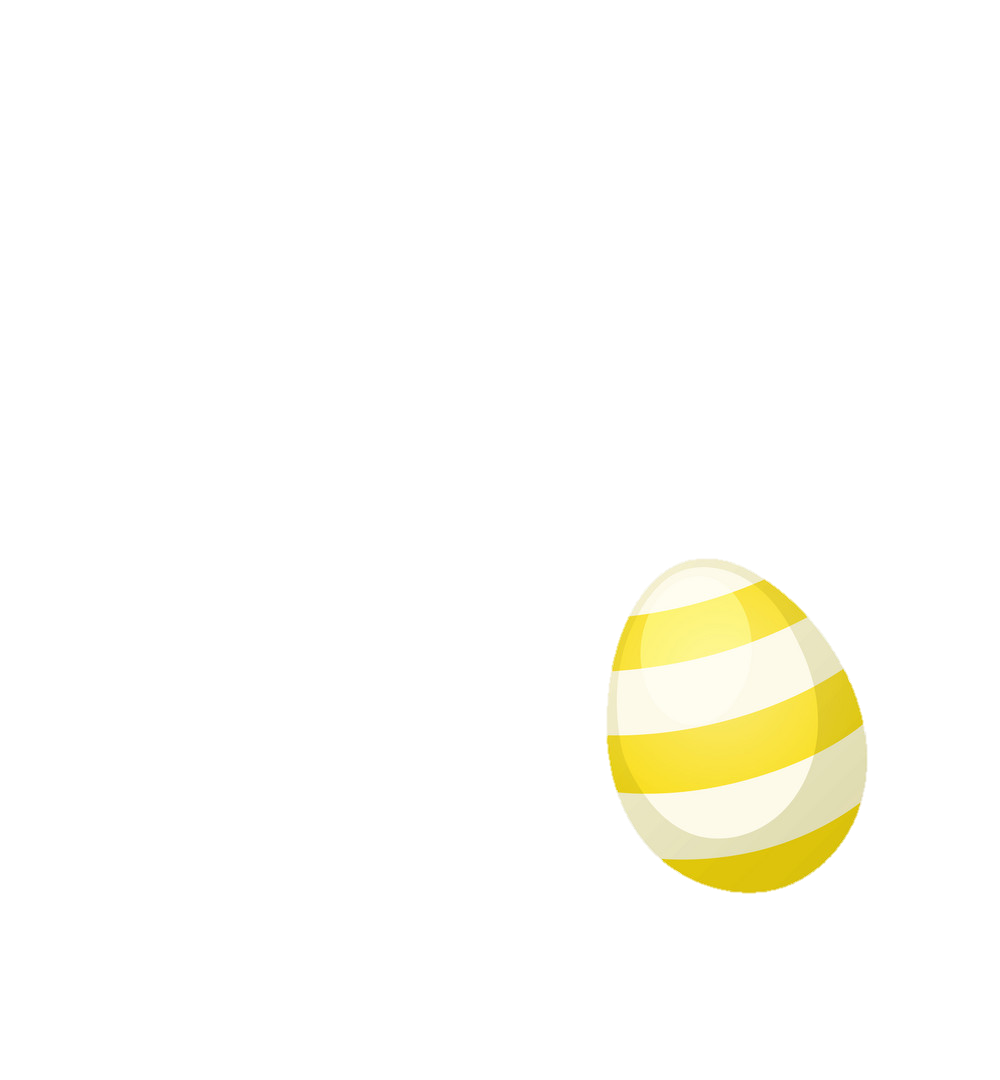 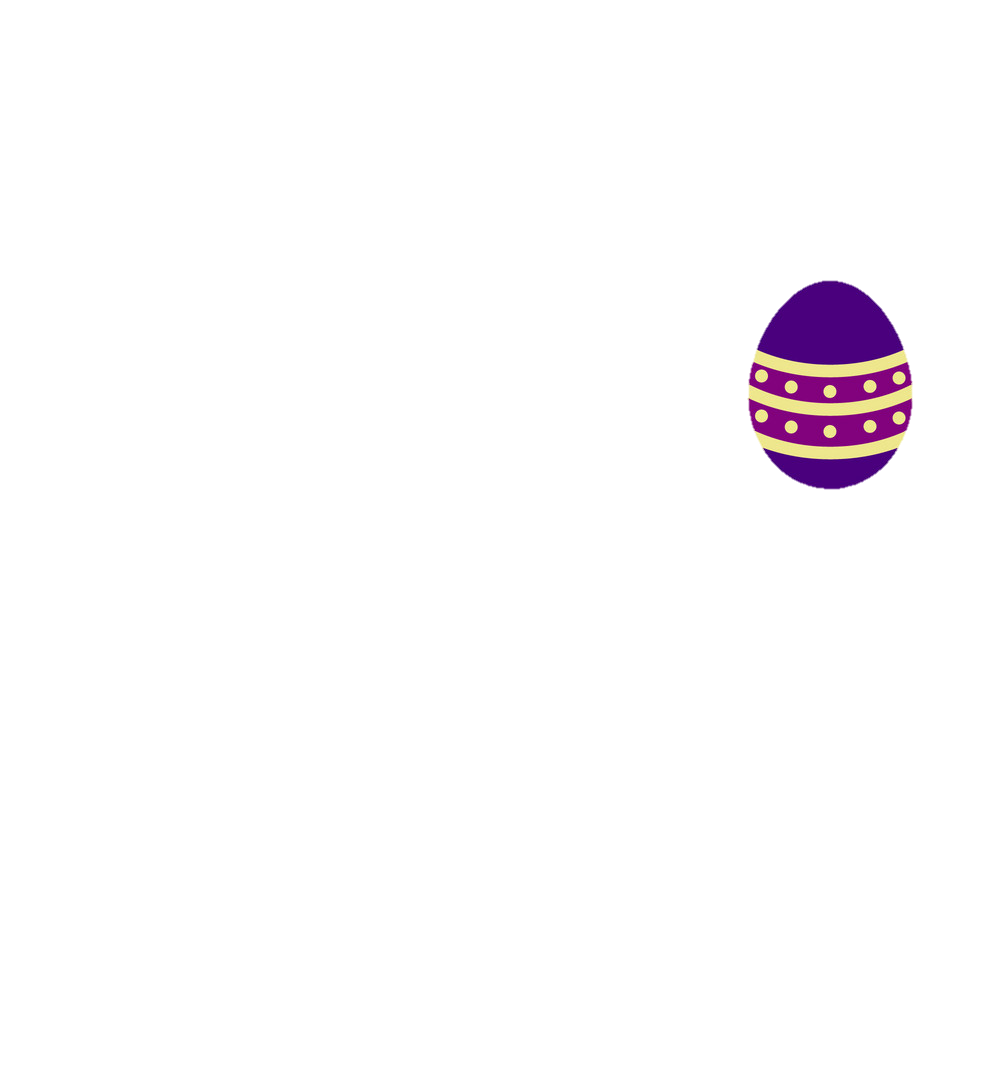 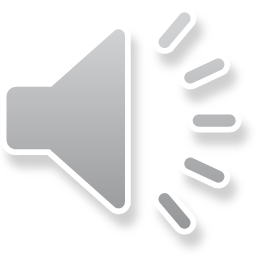 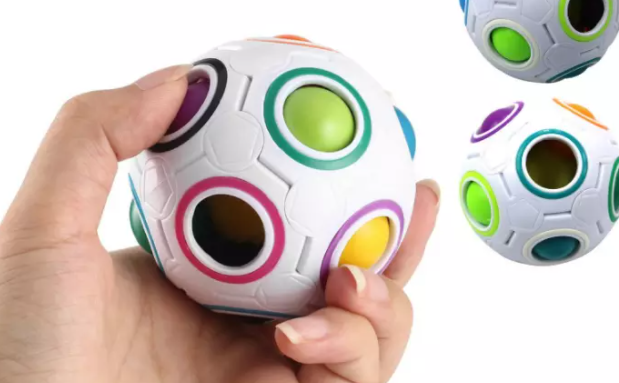 Đây là hình gì?
Đáp án: Hình khối cầu
Trở về
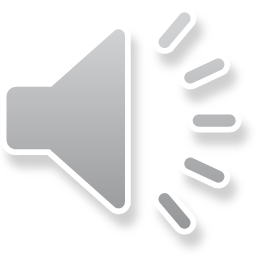 Đây là hình gì?
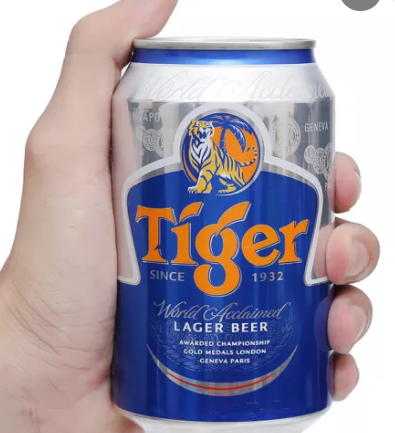 Đáp án: Hình khối trụ
Trở về
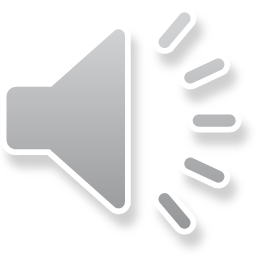 Lon nước ngọt em thường uống có hình khối cầu hay khối trụ?
Đáp án: Hình khối trụ
Trở về
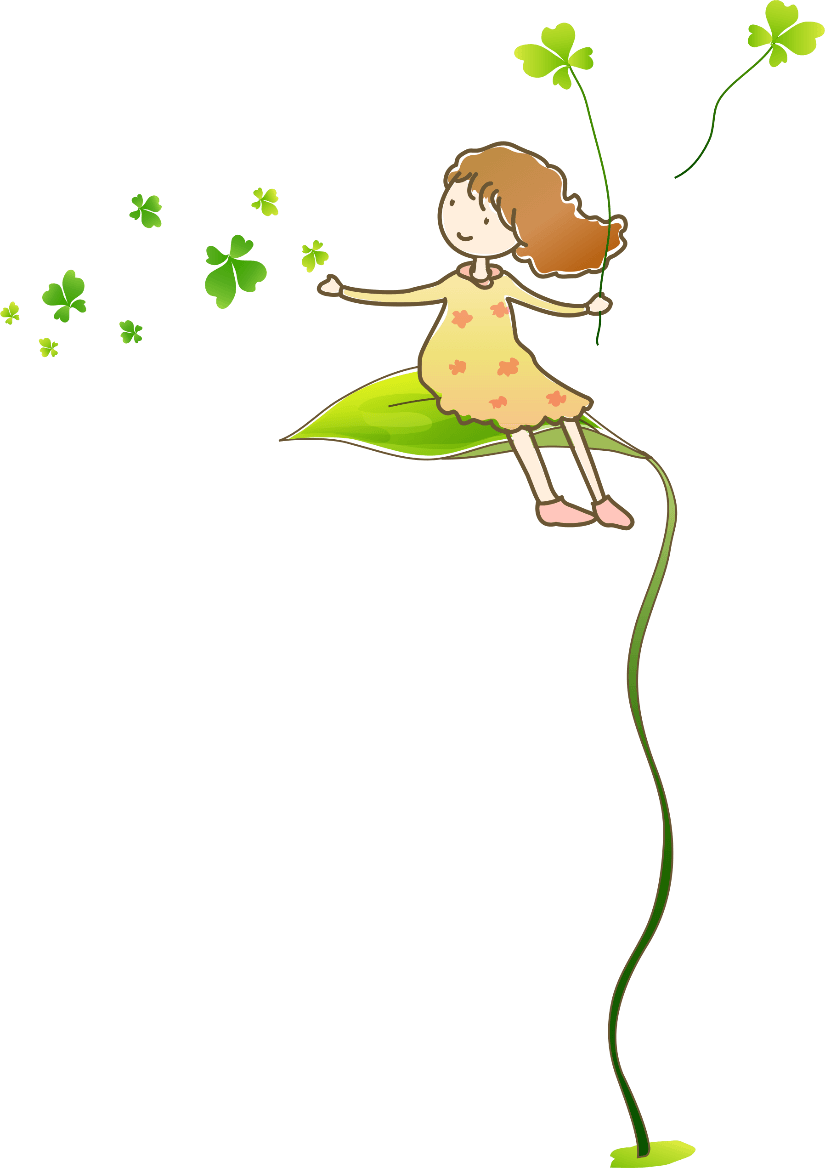 Luyện tập
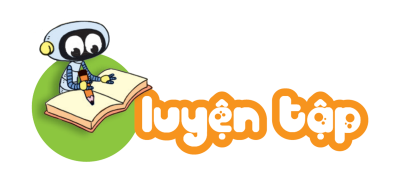 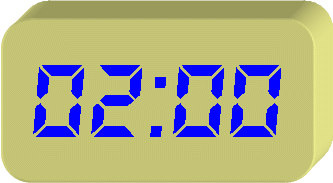 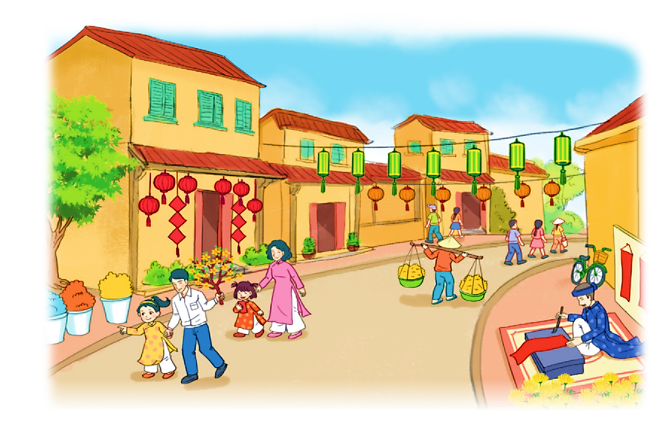 7
6
5
2
3
4
1
1
?
Số
2
3
4
5
1
6
12
9
10
11
8
7
Trong bức tranh có:
7
12
?
?
a)          đèn lồng dạng khối trụ.
b)           đèn lồng dạng khối cầu.
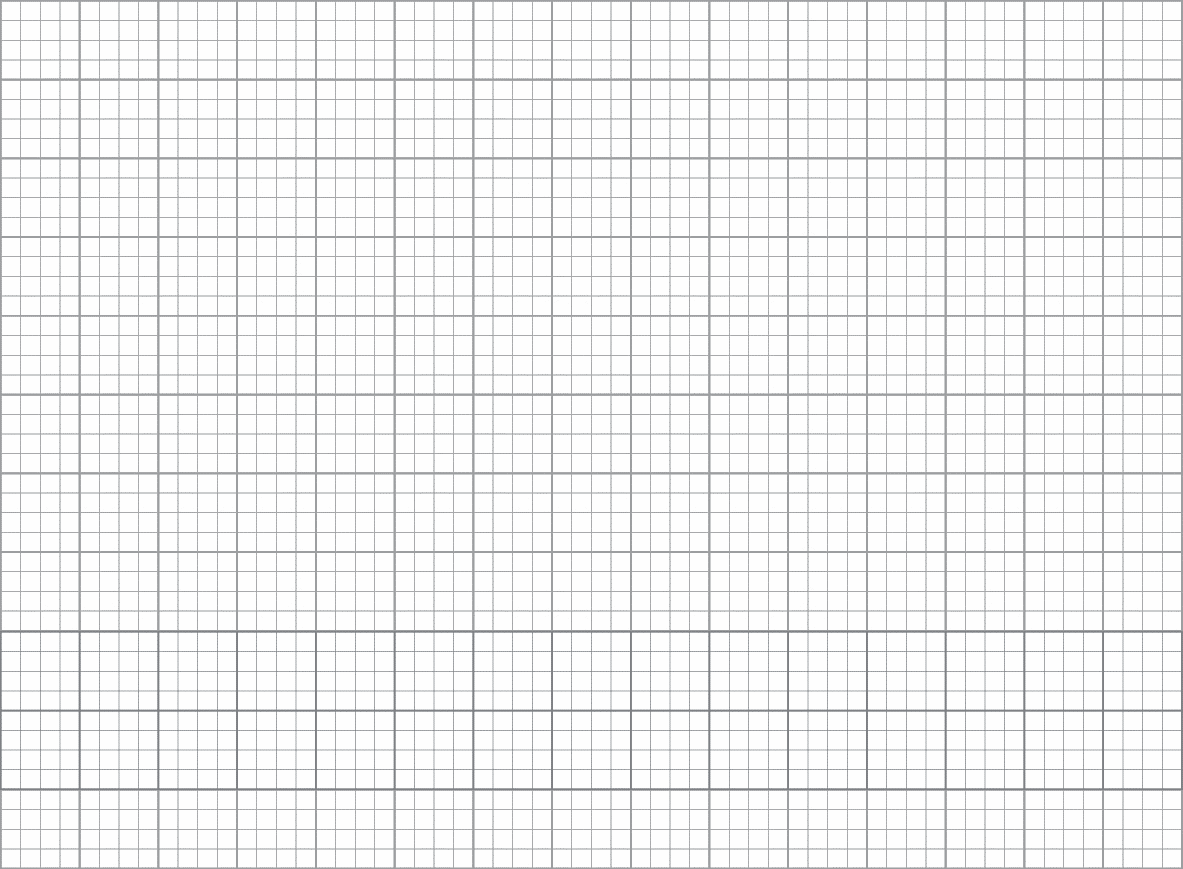 Bài 1 :
Có 7 đèn lồng dạng khối trụ.
Có 12 đèn lồng dạng khối cầu.
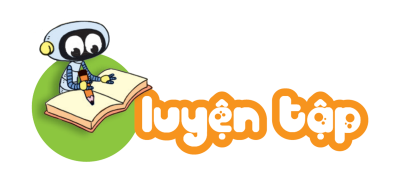 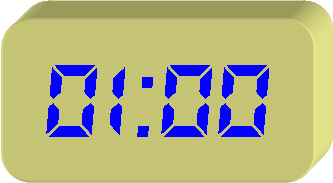 2
Chọn hình thích hợp đặt vào dấu “?”.
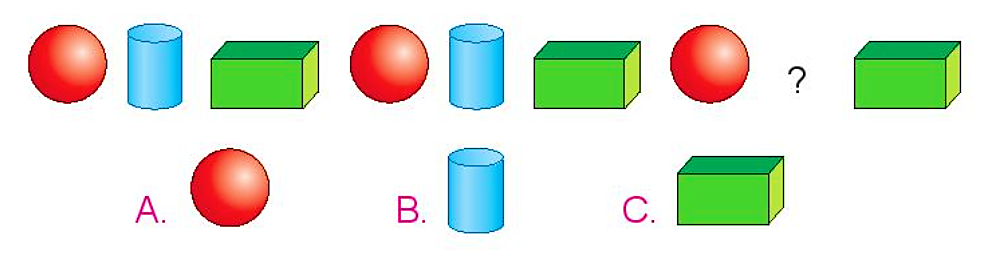 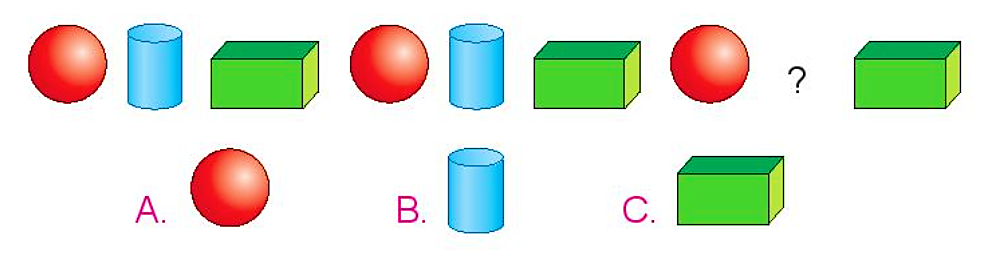 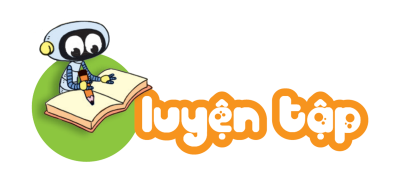 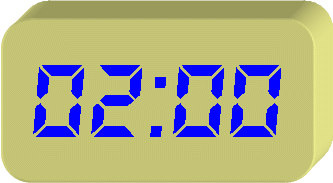 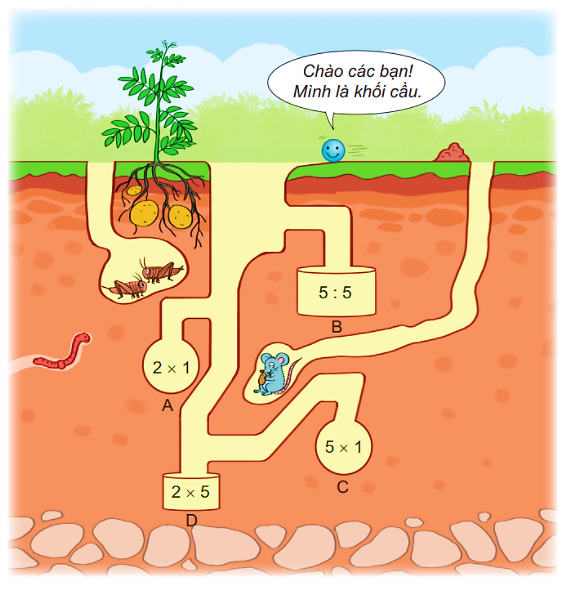 3
Bạn khối cầu sẽ rơi vào khoang khi phép tính có kết quả lớn nhất. Khoang đó có dạng khối trụ hay khối cầu?
26
26
26
26
10
2
1
5
 Khoang đó có dạng khối trụ.
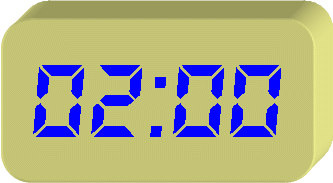 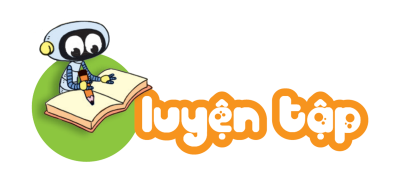 4
Nếu xếp các hộp có dạng khối trụ theo cách dưới đây thì hình D sẽ cần bao nhiêu hộp?
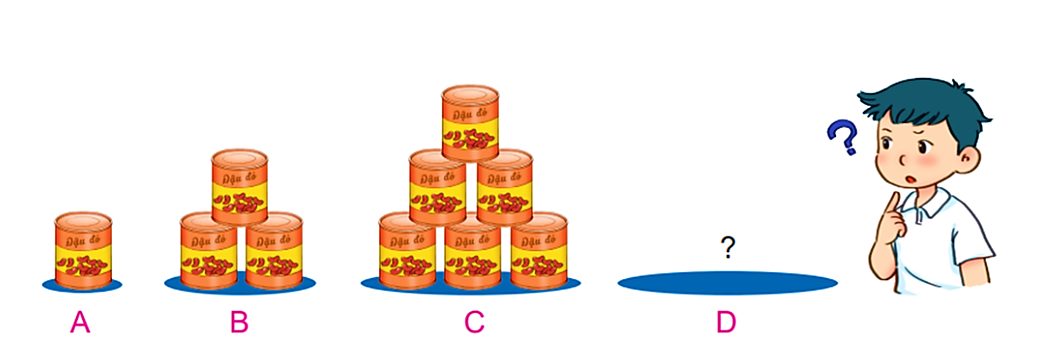 1
4
3
2
2
3
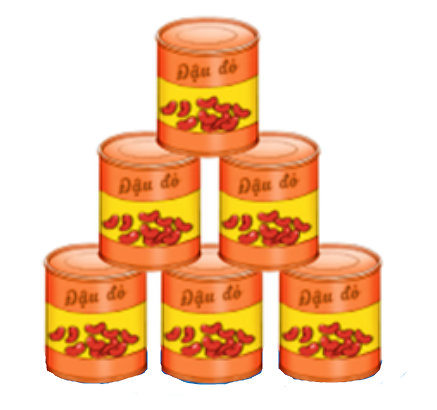 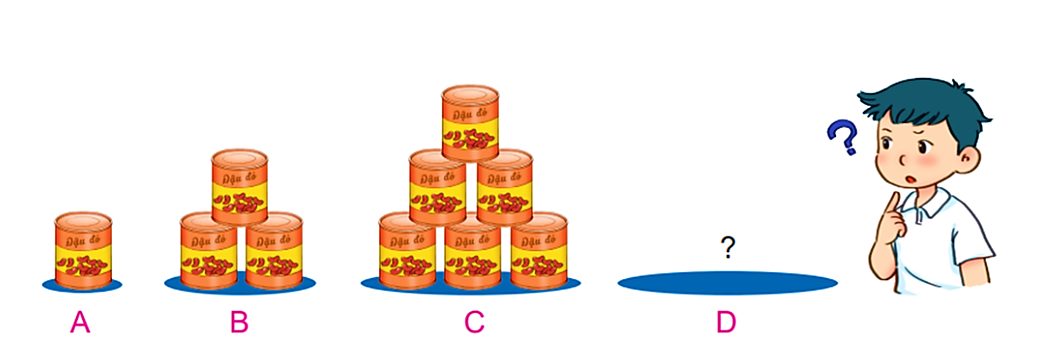 1
4
 Mỗi hình sẽ tăng thêm 1 hộp theo hàng ngang và tăng thêm 1 hàng theo hàng dọc. Vậy hình D sẽ có 10 hộp.
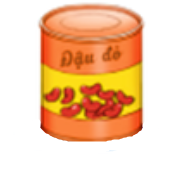 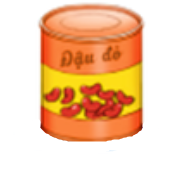 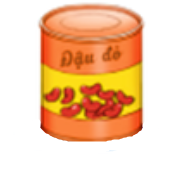 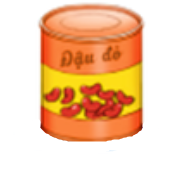 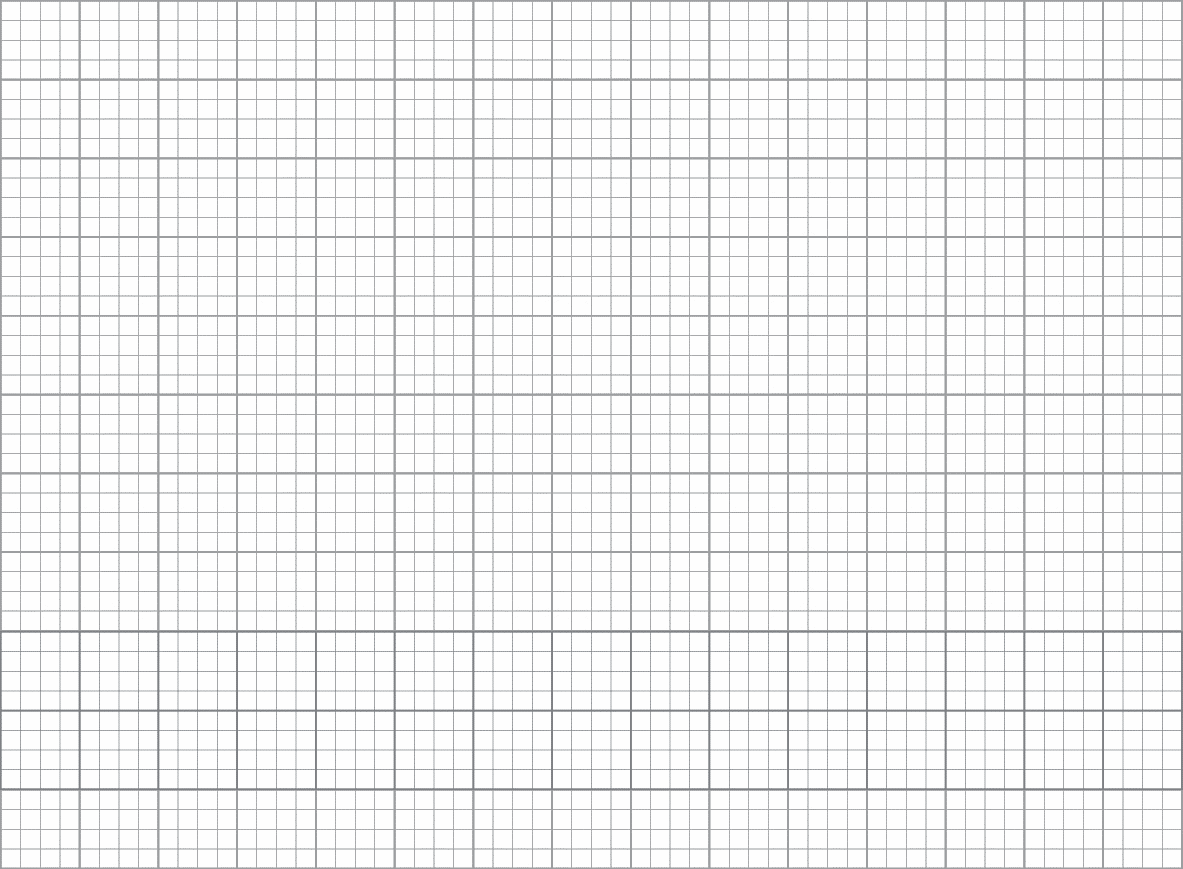 Bài 4 :
Hình D cần 10 hộp thì sẽ xếp được dạng
khối trụ.
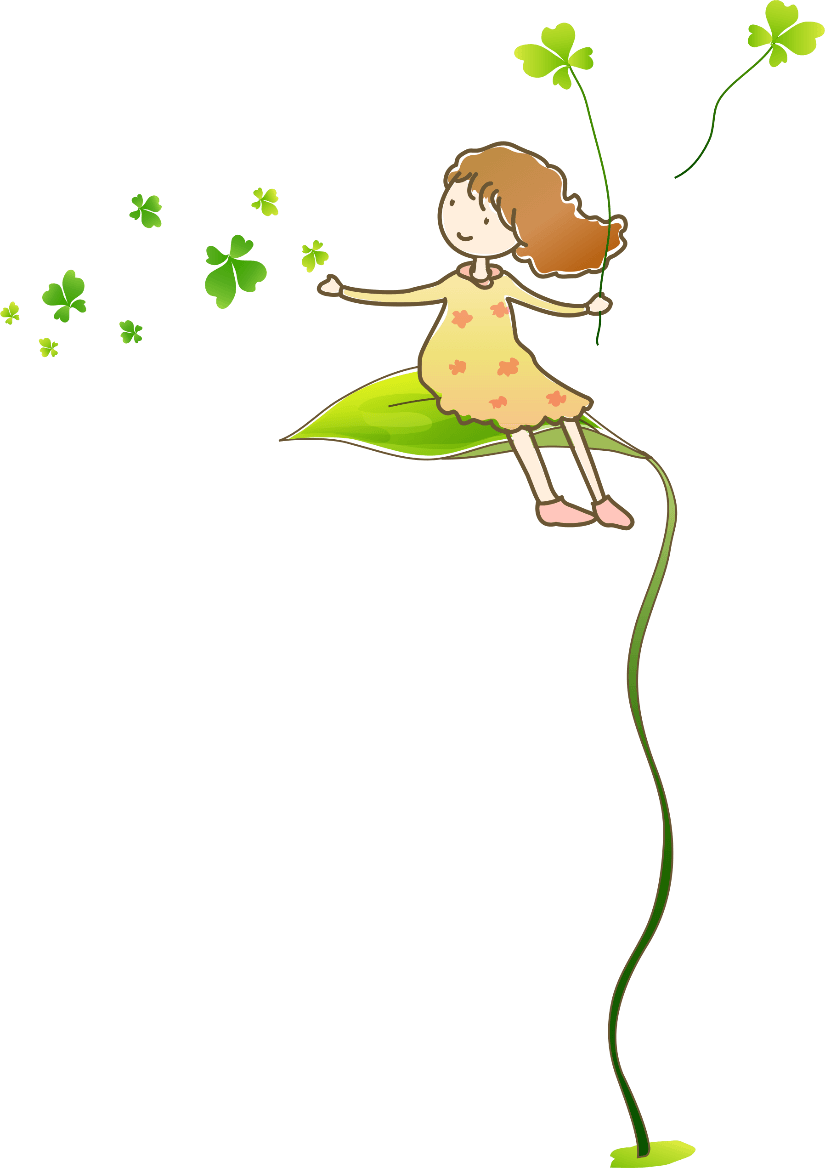 Củng cố bài học